Сигналы светофора
В светофорах применяются световые сигналы зеленого, желтого, красного 
и бело-лунного цвета.
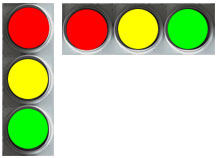 применяют на перекрестках в случае одновременного пропуска транспортных средств во всех разрешенных направлениях, а также на регулируемых пешеходных переходах, расположенных между перекрестками.
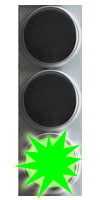 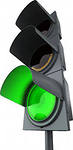 Зеленый мигающий сигнал разрешает движение
 и информирует, что время его действия истекает 
и вскоре будет включен запрещающий сигнал 
(для информирования водителей о времени в 
секундах, остающемся до конца горения 
зеленого сигнала, могут применяться
 цифровые табло);
Зеленый сигнал разрешает движение 
во всех направлениях, если знаками
 и (или) разметкой не вводятся 
дополнительные ограничения.
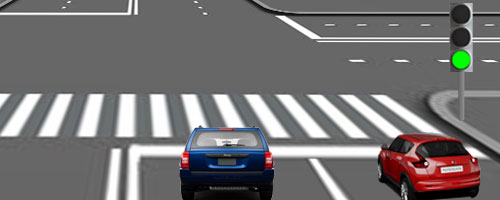 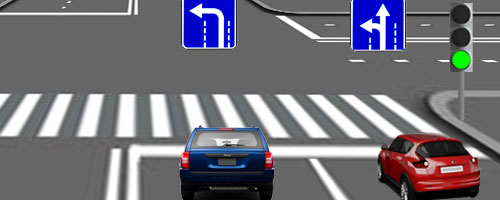 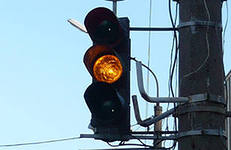 Желтый сигнал запрещает движение, и предупреждает о предстоящей смене сигналов. Водителям, которые при включении жёлтого сигнала не могут остановиться, не прибегая к экстренному торможению, разрешается продолжить дальнейшее движение".
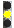 Въезд на перекрёсток со всех сторон запрещён. Водителям, которые при включении жёлтого сигнала не могут остановиться, не прибегая к экстренному торможению, разрешается продолжить дальнейшее движение
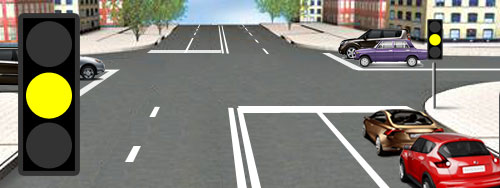 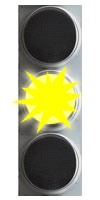 Желтый мигающий сигнал разрешает движение и информирует о наличии нерегулируемого перекрестка или пешеходного перехода, предупреждает об опасности;
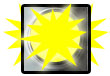 Такие светофоры применяют для обозначения нерегулируемых перекрестков и пешеходных переходов.
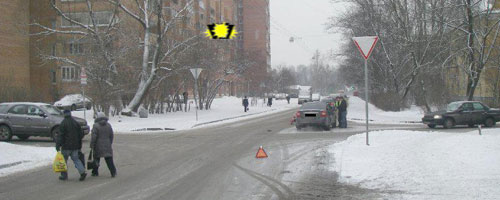 Перекрёсток стал нерегулируемым (или пешеходный переход стал нерегулируемым).
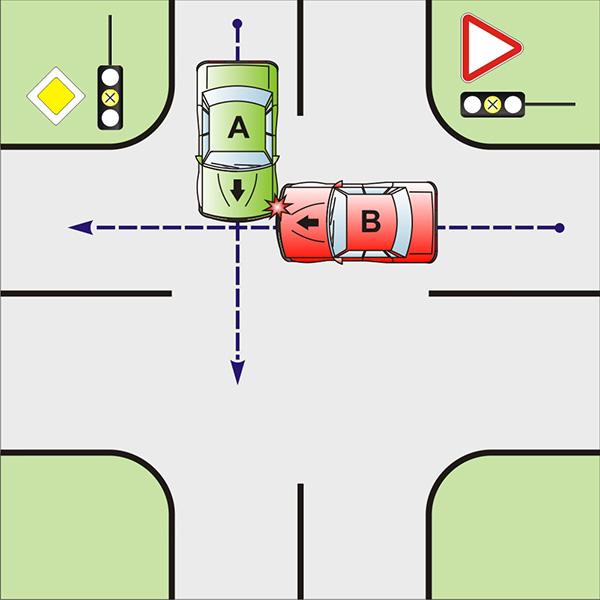 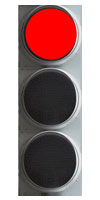 Красный сигнал, в том числе мигающий,
 запрещает движение.
Сочетание красного и желтого сигналов запрещает движение и информирует о предстоящем включении зеленого сигнала.
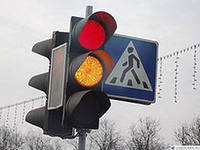 При запрещающем сигнале светофора или регулировщика водители должны остановиться перед стоп-линией (знаком 6.16 «Стоп-линия»), а при её отсутствии – перед пересекаемой проезжей частью, не создавая помех пешеходам
Порядок работы  трёхсекционного светофора
светофоры, предназначенные для регулирования движения в определённых направлениях.
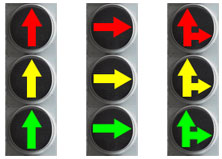 применяют в тех случаях, когда хотят организовать бесконфликтное движение транспорта в пределах перекрёстка. То есть, если уж на таком светофоре загорелся зелёный сигнал, то, двигаясь через перекрёсток, уступать дорогу никому не придётся.
При этом над каждой полосой висит свой персональный светофор и показывает разрешённые направления движения с данной полосы.
Сигналы светофора, выполненные в виде стрелок красного, желтого и зеленого цветов, имеют то же значение, что и круглые сигналы соответствующего цвета, но их действие распространяется только на направление (направления), указываемое стрелками.
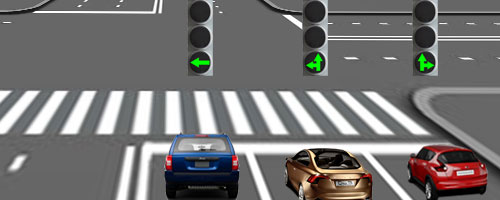 стрелка, разрешающая поворот налево, разрешает и разворот, с крайней левой полосы   если это не запрещено соответствующим дорожным знаком.
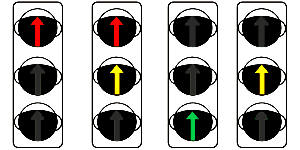 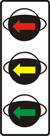 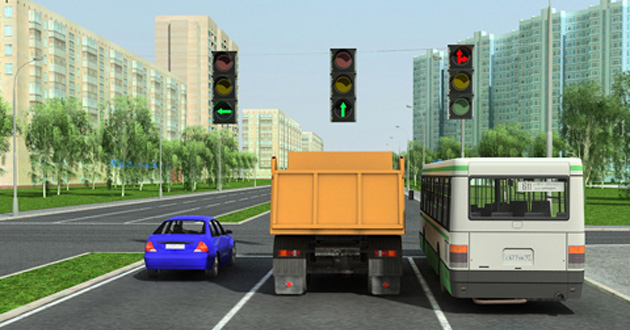 Светофоры с дополнительной секцией
черная контурная стрелка (стрелки),  информирует водителей о наличии дополнительной секции светофора и указывает иные разрешенные направления движения, чем сигнал дополнительной секции.
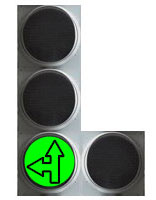 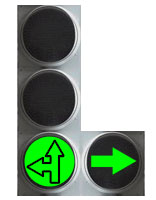 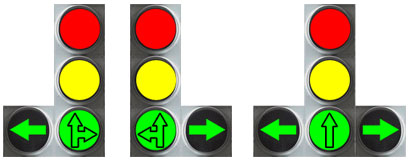 Светофоры с дополнительными секциями применяют для раздельного пропуска транспортных средств в определенных направлениях.
двигаться в направлении стрелки можно, только если она включена.
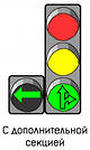 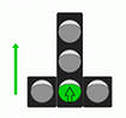 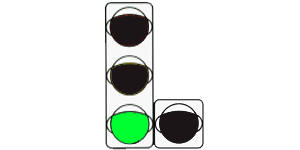 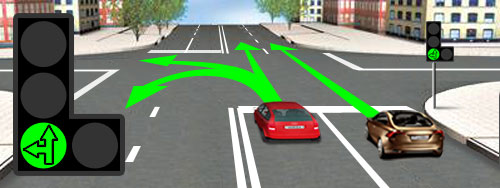 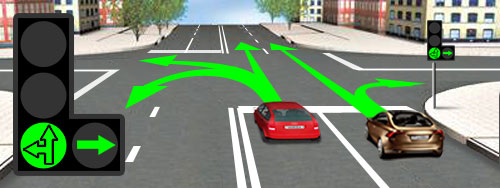 если зеленая стрелка в дополнительной секции включена одновременно с красным сигналом основной секции светофора, то, двигаясь в направлении зеленой стрелки, необходимо уступить дорогу ТС, едущим с других направлений.
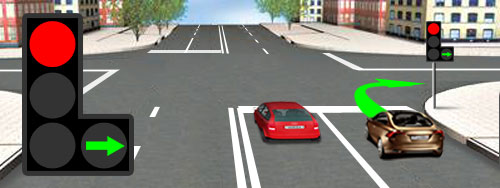 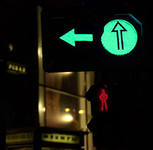 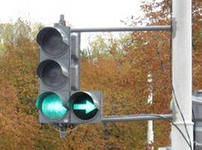 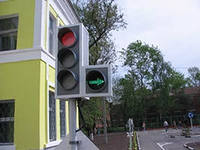 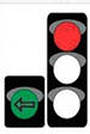 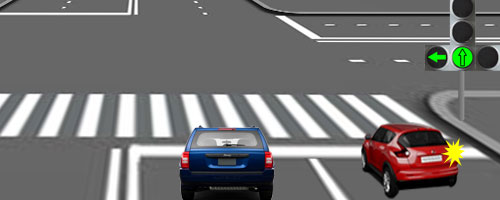 Водитель красного авто может спокойно ждать разрешающего сигнала для движения прямо.
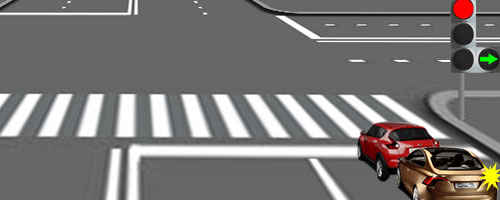 Водитель красного автомобиля обязан повернуть направо, так как с этой полосы можно двигаться только направо
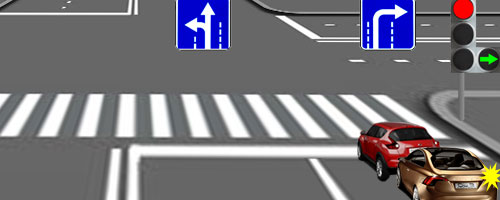 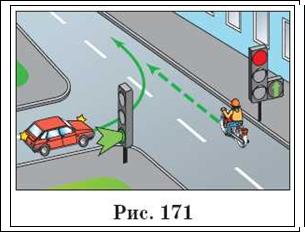 Реверсивные светофоры.
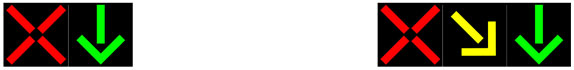 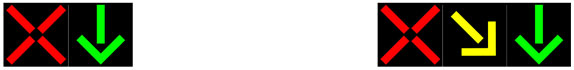 применяют для регулирования движения на отдельных полосах проезжей части при организации реверсивного движения. Реверсивные светофоры действуют только на те полосы, над которыми они расположены.
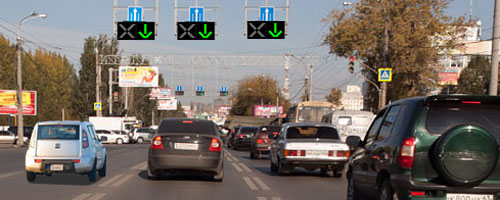 Пересекать двойную прерывистую линию слева можно только при включенном зелёном сигнале
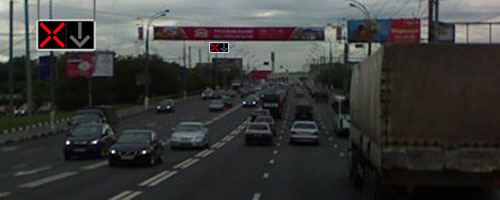 Если светофор выключен, либо горит красный запрещается 
пересекать двойную прерывистую линию слева от себя.
Основные сигналы реверсивного светофора могут быть дополнены желтым сигналом в виде стрелы, наклоненной по диагонали вниз направо или налево, включение которой информирует о предстоящей смене сигнала и необходимости перестроиться на полосу, на которую указывает стрела.
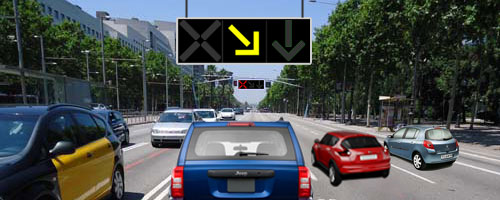 Светофоры для регулирования движения через ж.д. переезды
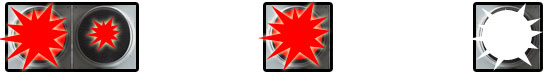 применяют для регулирования движения через железнодорожные переезды.
Светофоры с красными сигналами любых исполнений, кроме того, применяют для регулирования движения через разводные мосты и на причалах паромных переправ. Допускается применять их в местах выезда на дорогу транспортных средств оперативных служб.
Мигающий одиночный красный сигнал – движение через ж/д переезд запрещено;
Два попеременно мигающих красных сигнала, расположенных горизонтально — движение через ж/д переезд запрещено;
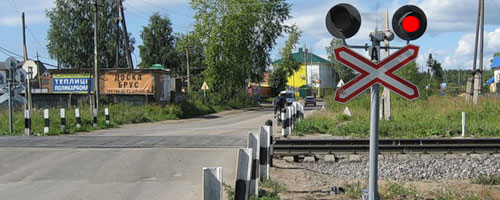 Круглый бело-лунный мигающий сигнал, расположенный на ж .д. переезде, разрешает движение транспортных средств через переезд. При выключенных мигающих бело-лунном и красном сигналах движение разрешается при отсутствии в пределах видимости приближающегося к переезду поезда
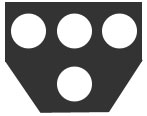 предназначены для регулирования движения трамваев, а также маршрутных автобусов и троллейбусов, движущихся по специально выделенной полосе.
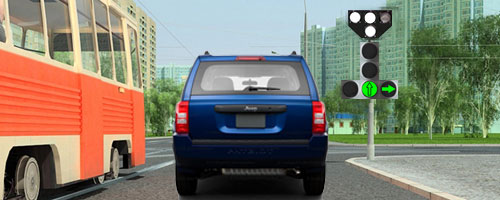 Сейчас трамваю разрешено прямо или налево, а нам – прямо или направо
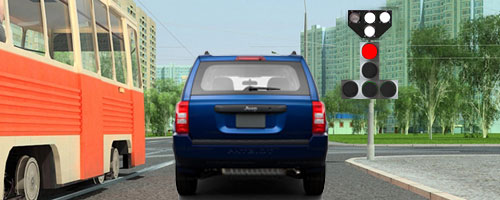 Сейчас трамваю разрешено прямо или направо, а мы будем стоять у стоп-линии.
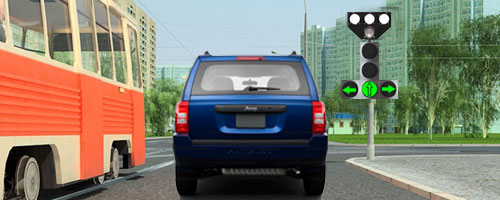 А вот сейчас трамвай будет стоять, а нам можно во всех направлениях.
Сигналы светофора, кроме жёлтого мигающего отменяют действие только знаков приоритета
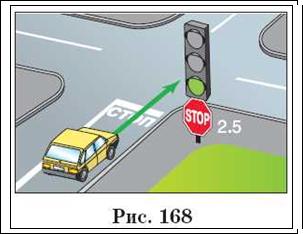 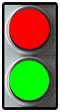 применяются для регулирования движения на внутренних территориях предприятий, организаций, а также при временном сужении проезжей части для организации реверсивного движения по одной полосе.
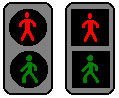 применяют для регулирования движения пешеходов через дорогу на регулируемых перекрестках и пешеходных переходах вне перекрестков.
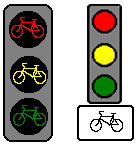 применяют для регулирования движения велосипедистов в местах пересечения велосипедной дорожки с проезжей частью дороги или с регулируемым пешеходным переходом.
Вопросы для самоконтроля 
1. Разрешается ли Вам продолжить движение, если при включении жёлтого сигнала светофора после зелёного Вы можете остановиться перед перекрёстком, только применив экстренное торможение?
1. Разрешается.
2. Разрешается, только если Вы намерены проехать перекрёсток в прямом направлении.
3. Не разрешается.
2. Что означает мигание зелёного сигнала светофора?

1. Предупреждает о неисправности светофора.
2. Разрешает движение и информирует о том, что вскоре будет включён запрещающий сигнал.
3. Запрещает дальнейшее движение.
3. Что означает мигание жёлтого сигнала светофора?

1. Предупреждает о неисправности светофора.
2. Разрешает движение и информирует о наличии нерегулируемого перекрёстка или пешеходного перехода.
3. Запрещает дальнейшее движение.
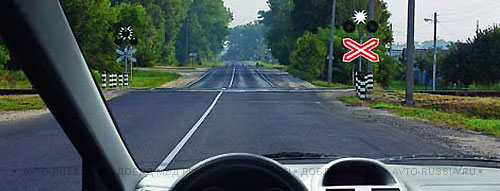 4. Ваши действия в данной ситуации: 
1. Проехать переезд, убедившись в отсутствии приближающегося поезда.
2. Остановиться перед переездом
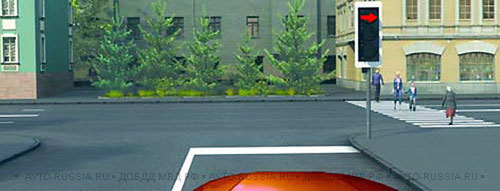 5. О чём информирует Вас сигнал светофора в виде стрелки красного цвета?
1. На этом перекрёстке всегда запрещён поворот направо.
2. Поворот направо разрешён, но необходимо уступить дорогу пешеходам.
3. При включении зелёного сигнала светофора движение будет разрешено только направо.
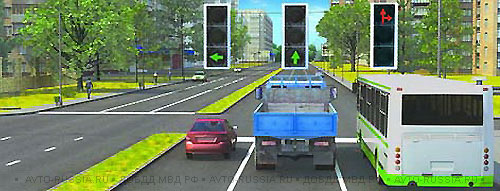 6. Каким транспортным средствам разрешено движение прямо?
1. Только легковому и грузовому автомобилям.
2. Только грузовому автомобилю.
3. Только грузовому автомобилю и автобусу.
4. Всем транспортным средствам.
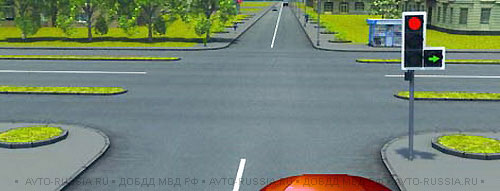 7. В каких направлениях Вы можете продолжить движение?
1. Только направо в первый проезд.
2. Направо в первый и второй проезды.
3. Движение запрещено.
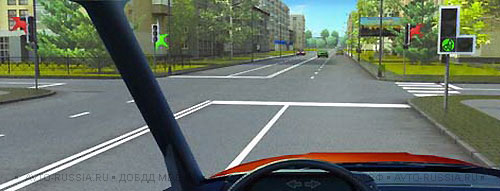 8. О чём информируют Вас стрелки на зелёном сигнале светофора?
1. На этом перекрёстке всегда запрещён поворот направо.
2. Движение направо регулируется дополнительной секцией.
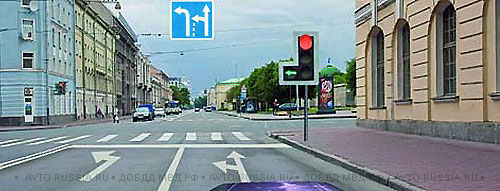 9. В каких направлениях Вам разрешено продолжить движение? 
1. Только налево.
2. Прямо и налево.
3. Налево и в обратном направлении.
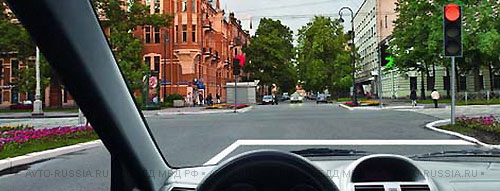 10. В каком месте Вам следует остановиться?
1. Перед светофором.
2. Перед стоп-линией.
3. В любом.
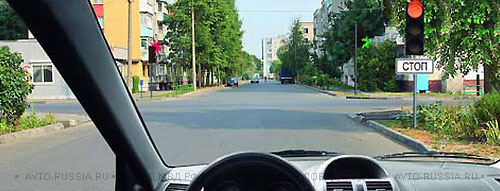 11. В каком месте Вам следует остановиться?
1. Перед светофором.
2. Перед пересекаемой проезжей частью.
3. В любом.
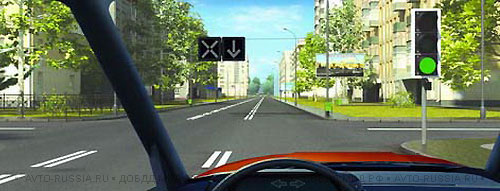 Разрешено ли Вам за перекрёстком въехать на полосу реверсивного движения?
1. Да.
2. Нет.
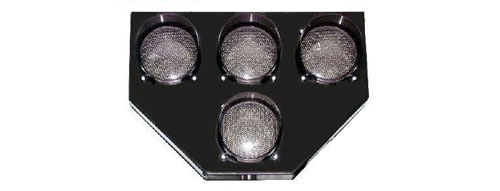 12. На какие транспортные средства распространяются сигналы такого светофора?
1. Только на трамваи.
2. На трамваи, а также на другие маршрутные транспортные средства, движущиеся по выделенной для них полосе.
3. На все маршрутные транспортные средства.